Biomass burning declines lead to large net reductions in NO2 concentrations over north equatorial Africa in spite of growing fossil fuel emissions
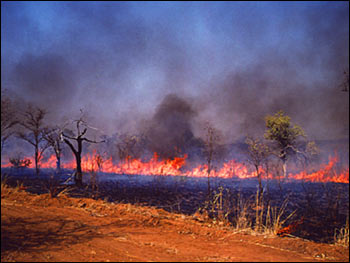 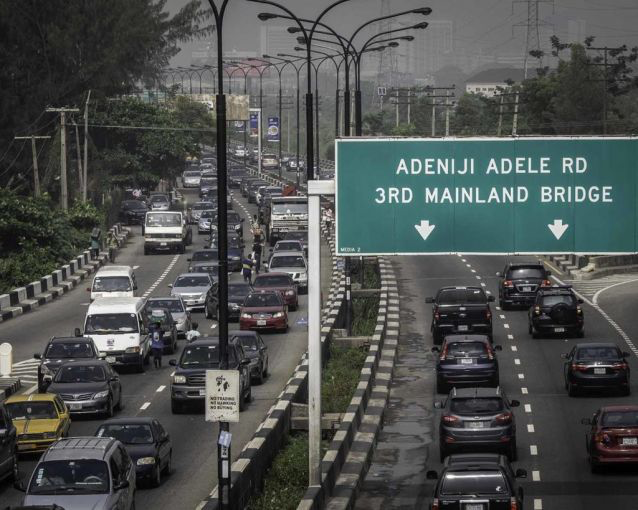 NASA
Jonathan E. Hickman1*, Niels Andela2, Money Ossohou3, Corinne Galy-Lacaux4,  Kostas Tsigaridis5,1, Susanne E. Bauer1

1NASA-Goddard Institute for Space Studies, 2NASA-GSFC, 3Université Félix Houphouët-Boigny, 4CNRS, 5Columbia University
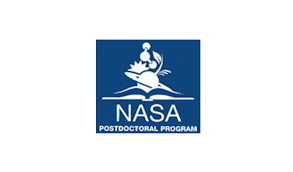 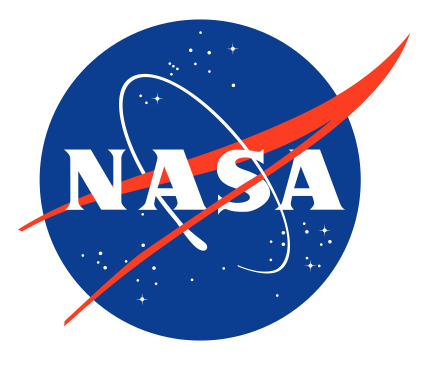 Larry C. Price
NASA
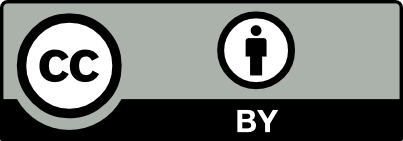 The Environmental Kuznets Curve: As countries grow economically, pollution tends to increase with increasing GDP up to an inflection point. But in sub-Saharan Africa, biomass burning—one of the largest sources of NO2 pollution—has declined steadily during the 21st century as energy use has increased
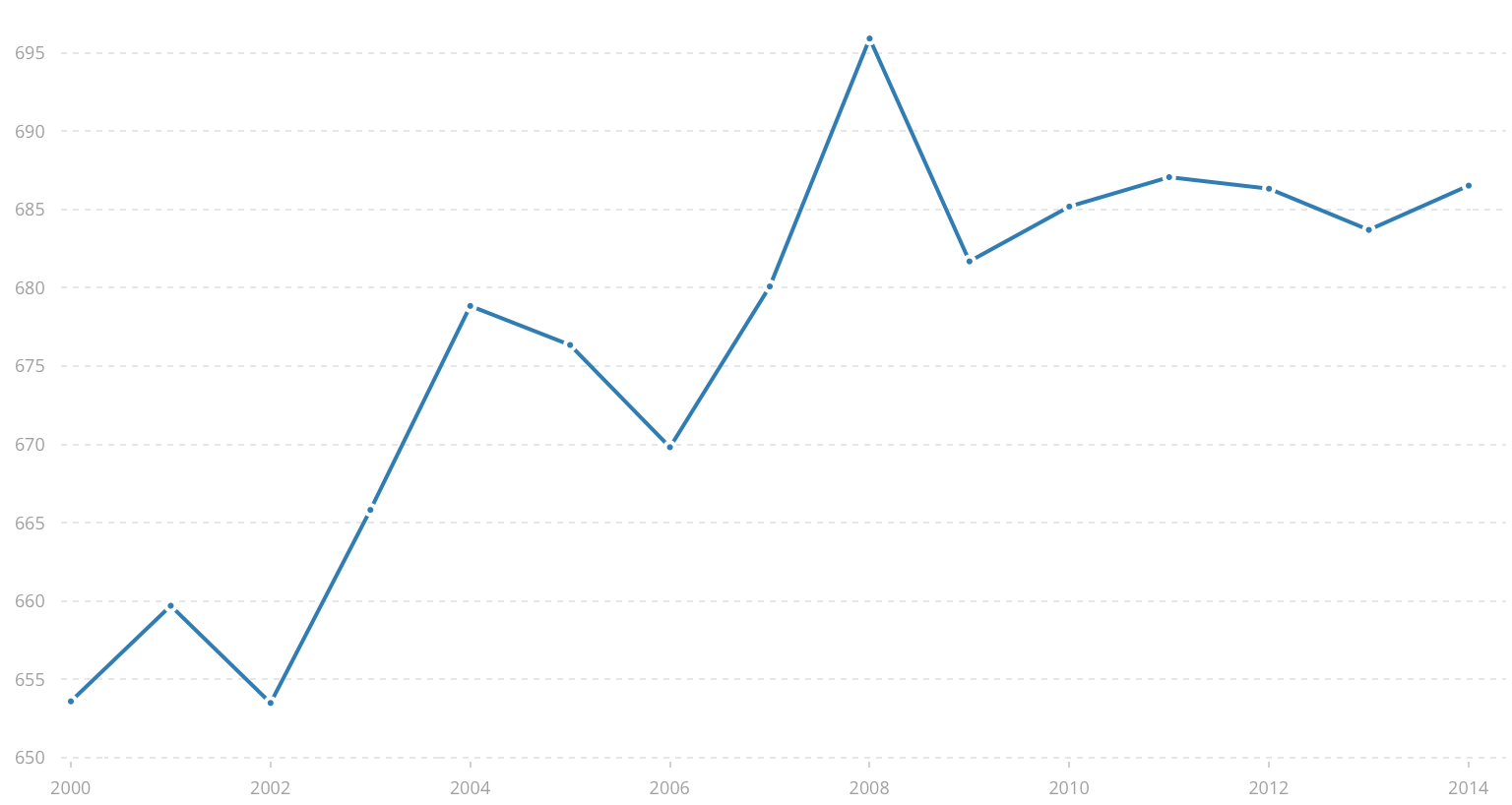 Sub-Saharan Africa
Environmental Kuznets Curve
Energy use (kg oil equivalent per capita)
pollution
Burned area
U.S. Energy Information Agency (2019) International Energy Statistics Database. Available at: https://www.eia.gov/beta/international/ [Accessed March 1, 2019]
Time (since 1998)
Per capita income
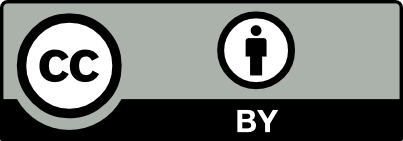 After Andela et al. 2017, Science 356: 1356-1362
Biomass burning has a distinct seasonality, and a clear influence on tropospheric NO2 concentrations
NDJF
MJJA
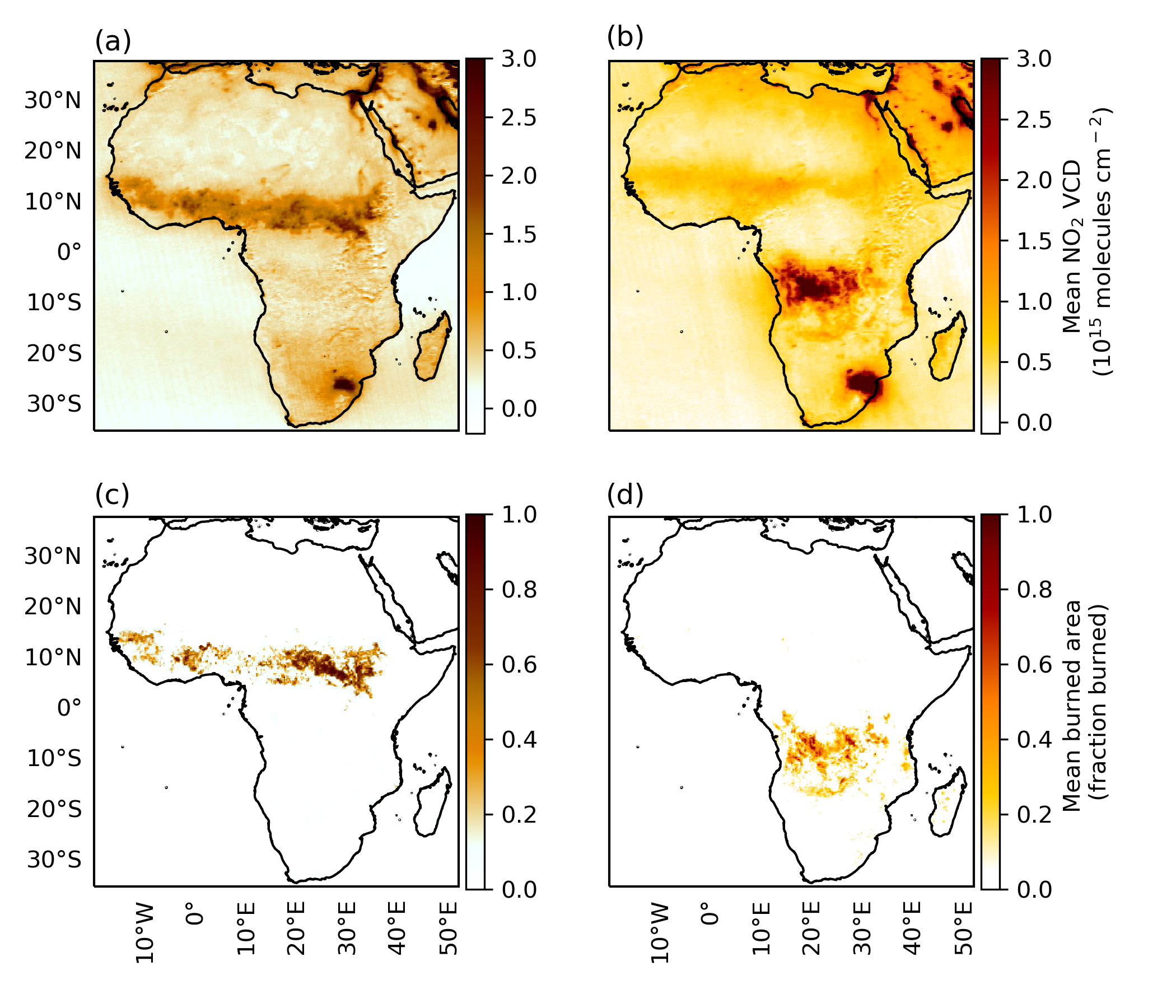 Means of NO2 vertical column densities from the Ozone Monitoring Instrument (OMI) and burned area from the Moderate Resolution Imaging Spectroradiometer  (MODIS) for the northern and southern biomass burning seasons for 2005 through 2017
NO2 VCDs
Burned area
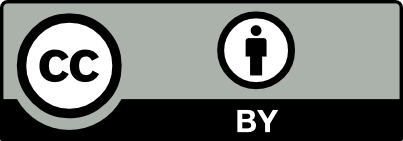 Population effects on biomass burning are the predominant factor influencing NO2 concentrations over the biomass burning regions of Africa
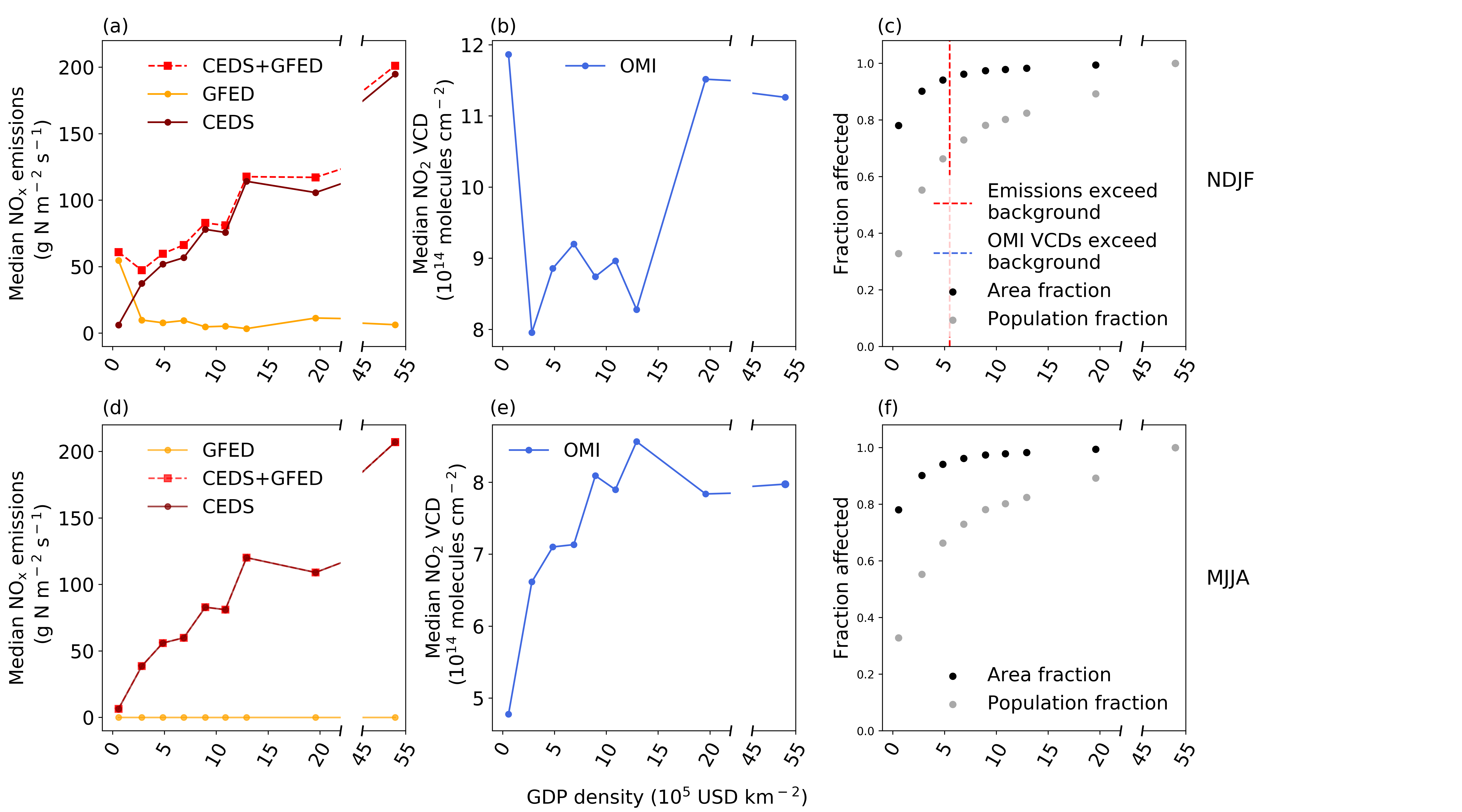 Northern biomass burning region
but its relative importance differs between satellite observations and inventories
Southern biomass burning region
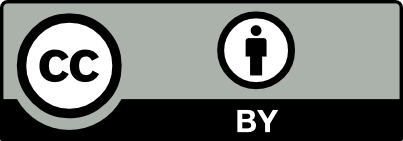 Pronounced trends in burned area and NO2 VCDs from 2005 through 2017
MJJA
NDJF
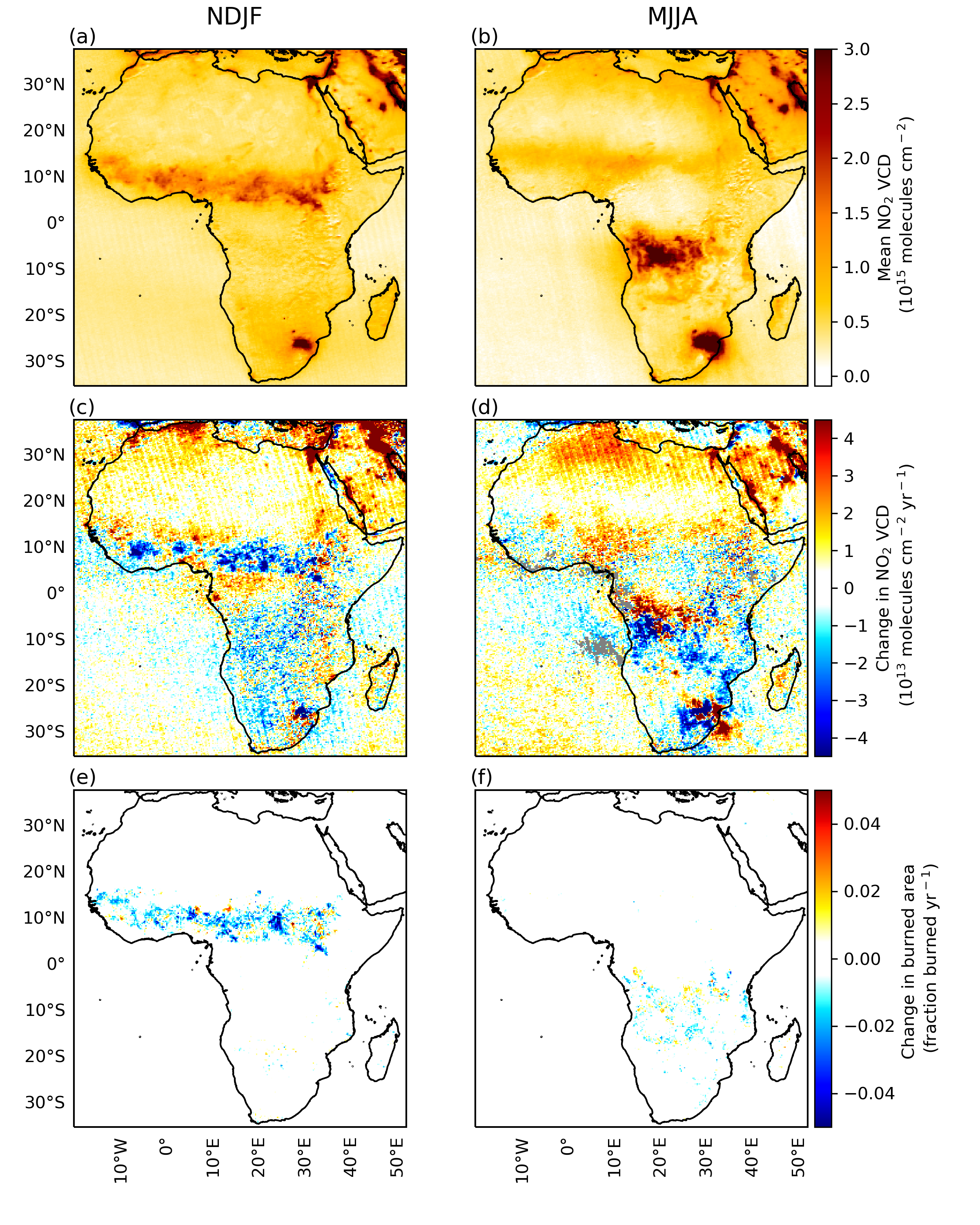 NO2 VCDs decreases on the order of 0.5% yr-1 in N. hemisphere for NDJF
Correspond to decreases in burned area
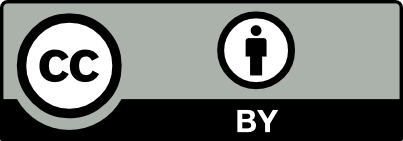 Relative contributions of fossil fuel (from the Community Emissions Database System (CEDS) inventory) and biomass burning emissions to NO2 trends, 2005-2014
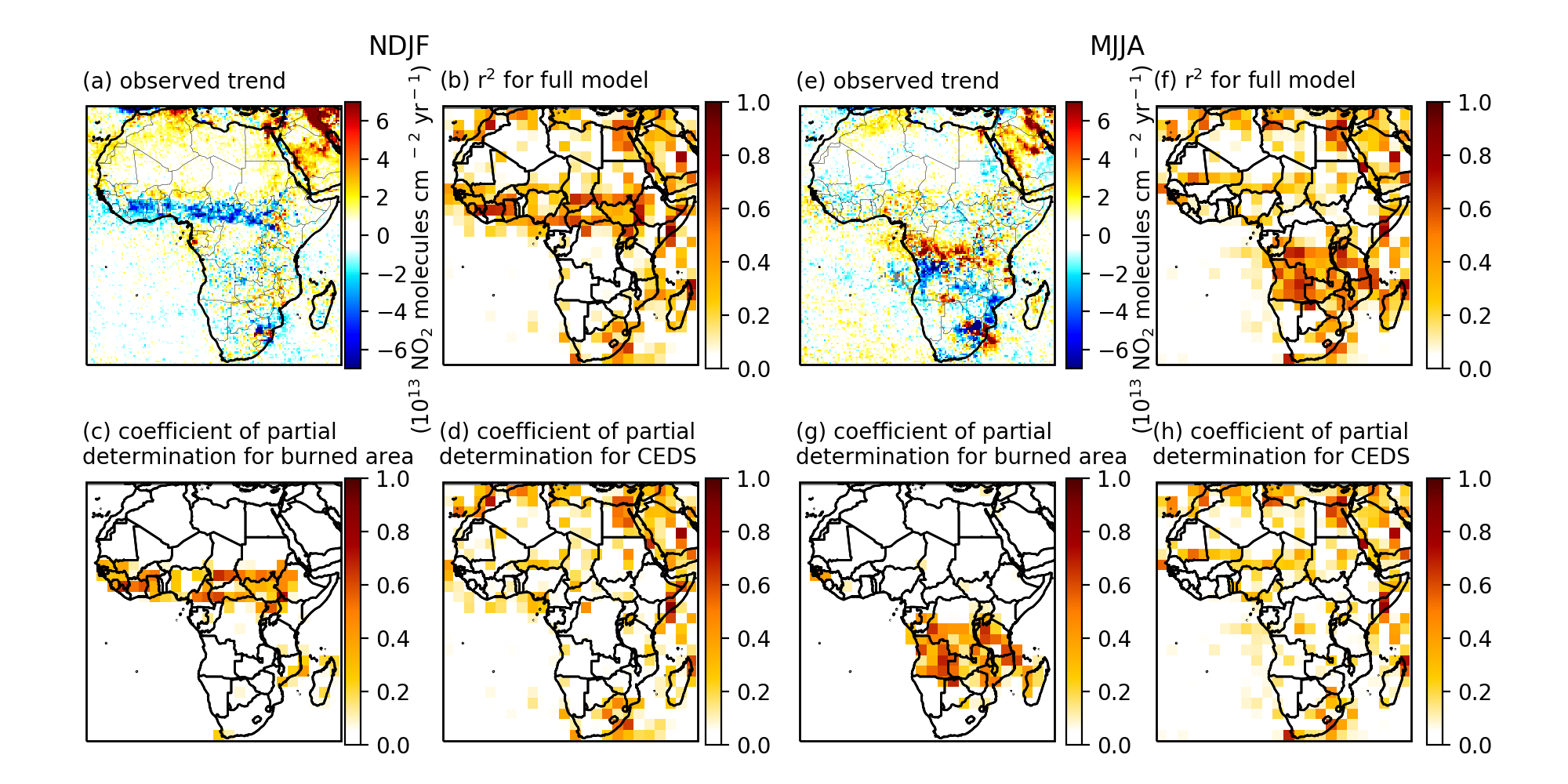 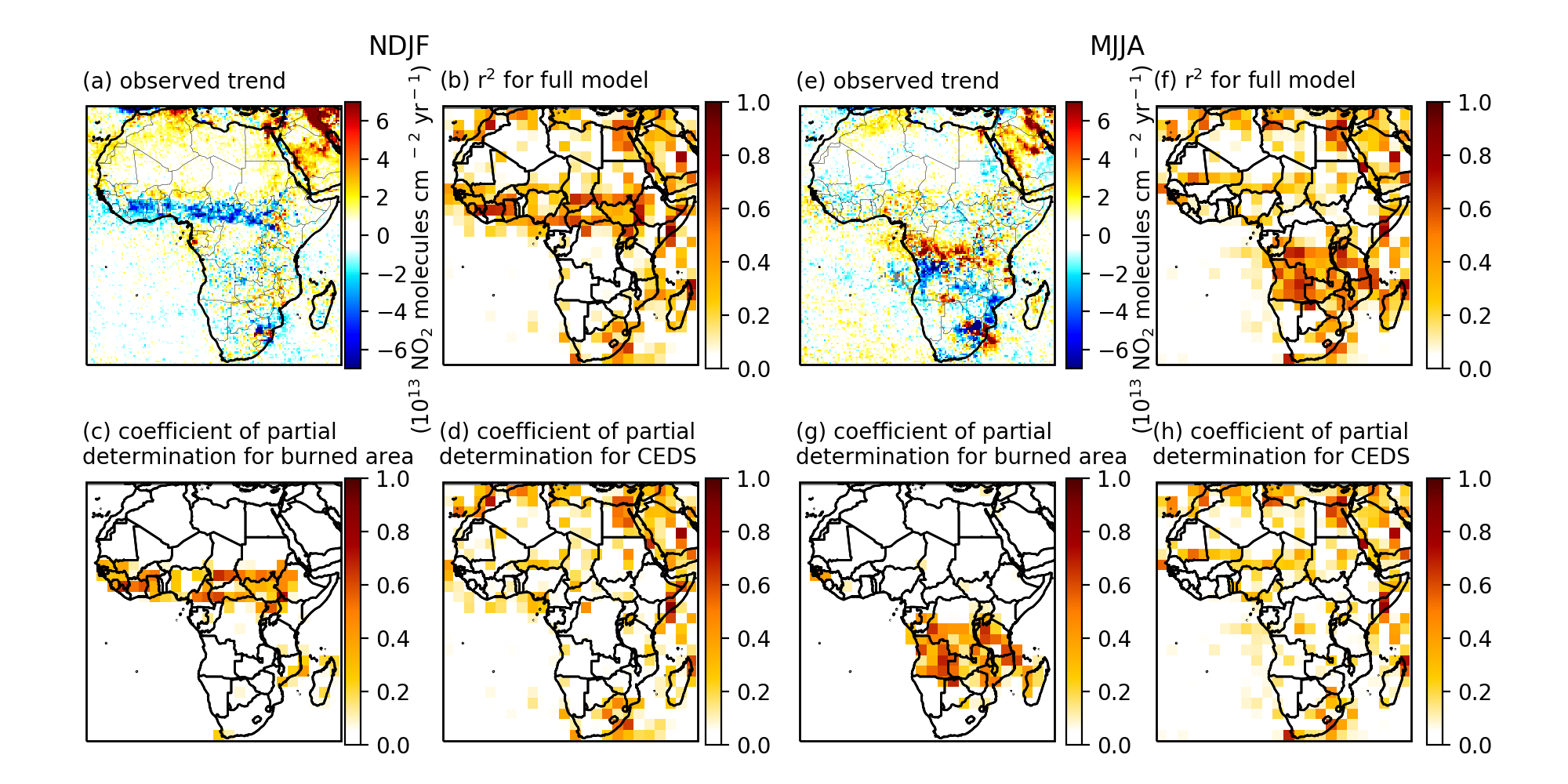 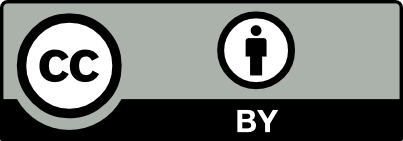 Conclusions
Evidence for population density-dependent controls over NO2 concentrations in Africa’s biomass burning regions 
	- mitigation of air pollution through fire suppression
	- Improvements are offset by fossil fuel emissions at high population 	 	  densities
Socio-economic development has led to decreases in NO2 across much of Africa’s northern biomass burning region, counter to expectations under the Environmental Kuznets Curve
(
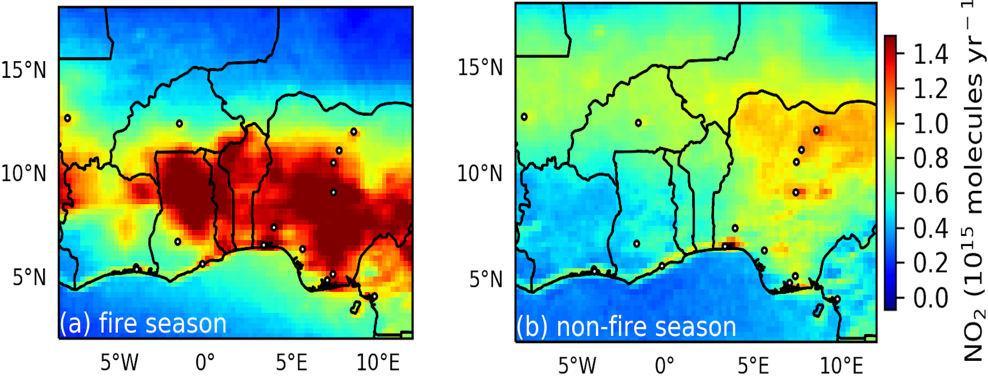 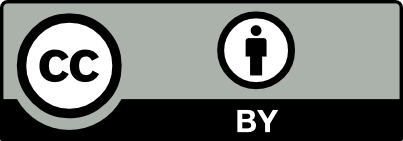